Trường Tiểu học Ngọc Thụy
CHÀO MỪNG CÁC CON ĐẾN VỚI TIẾT TOÁN
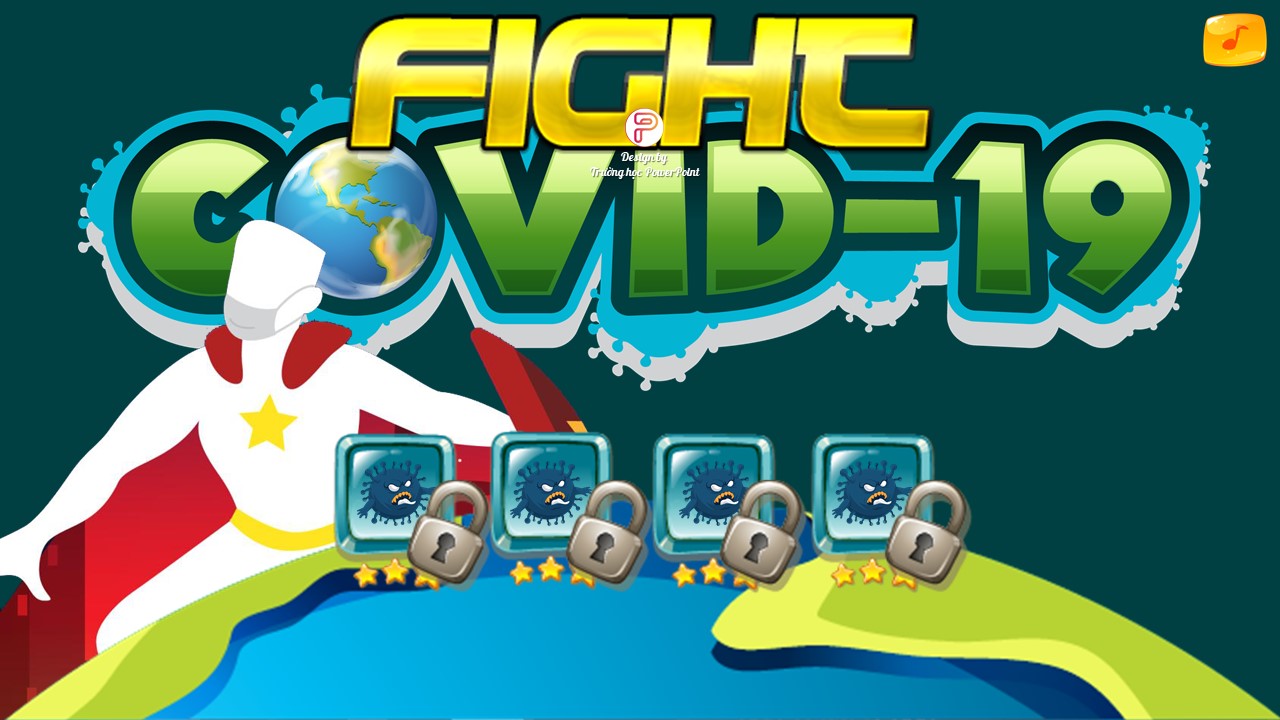 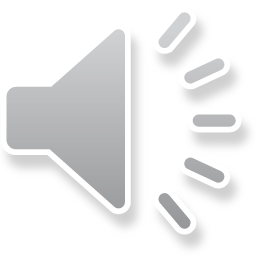 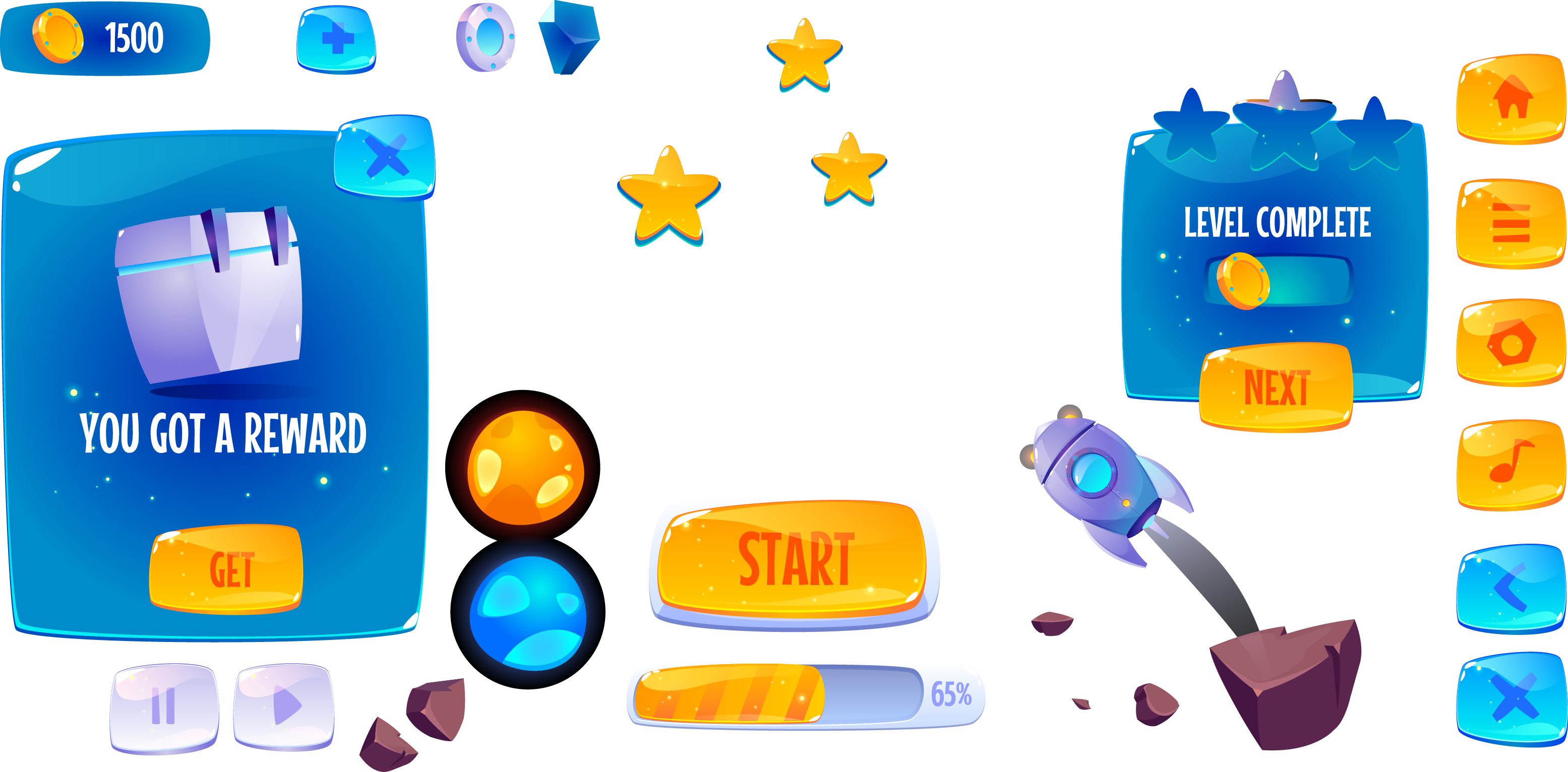 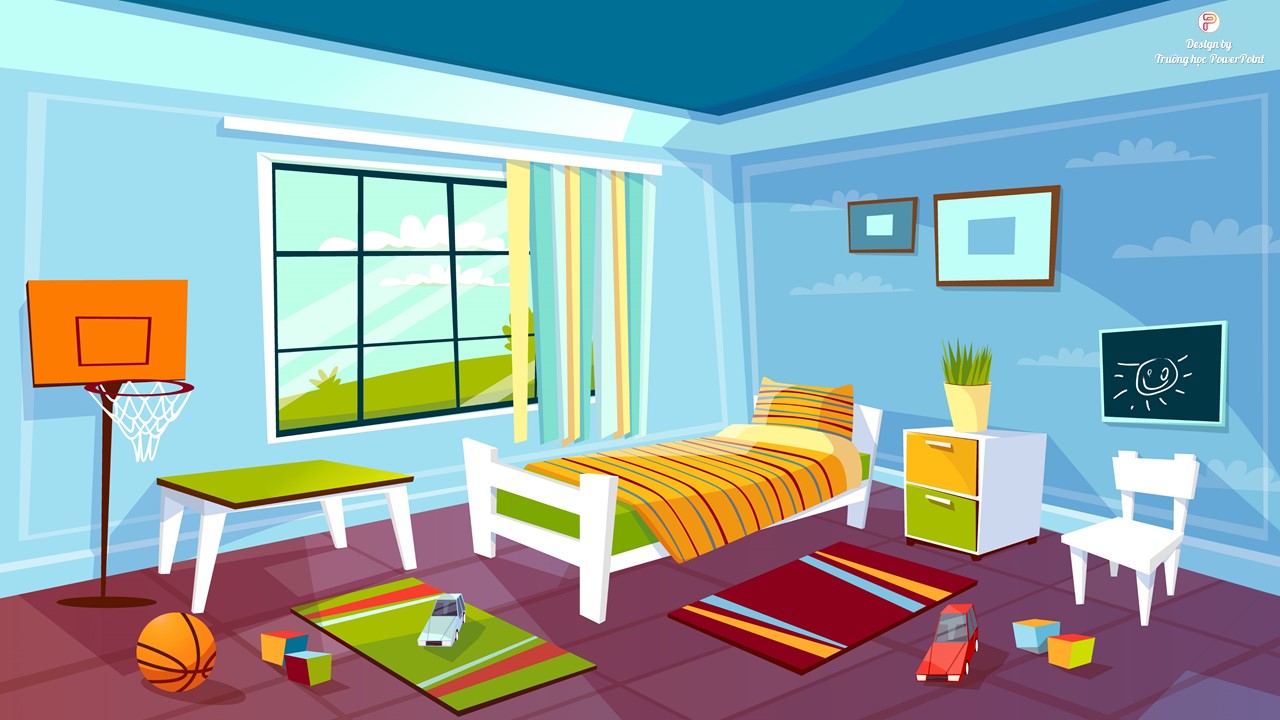 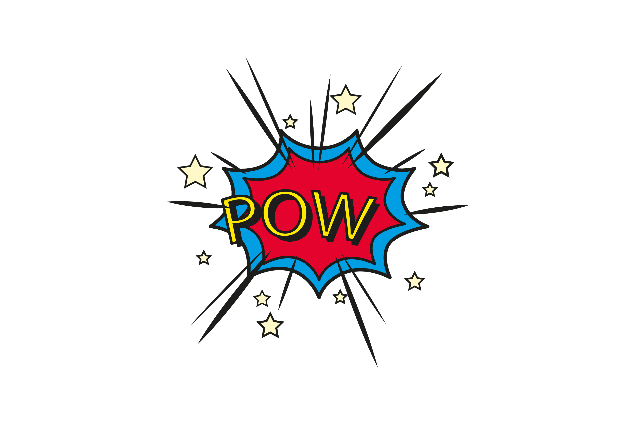 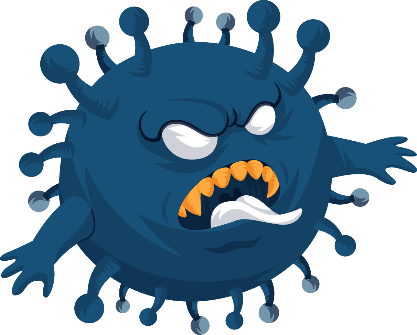 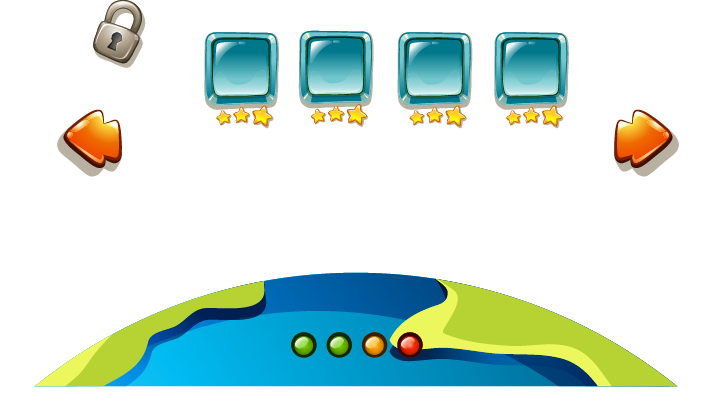 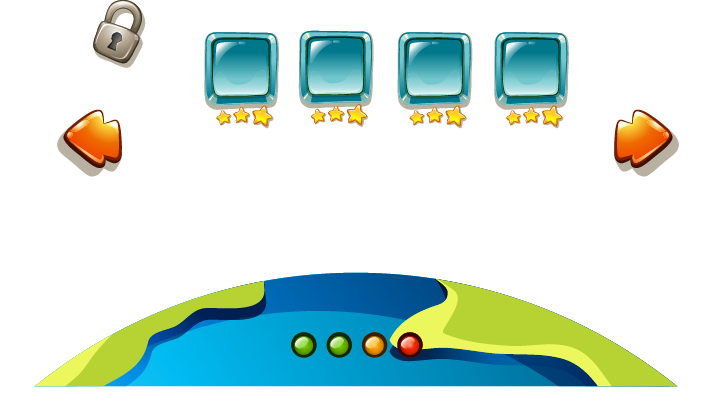 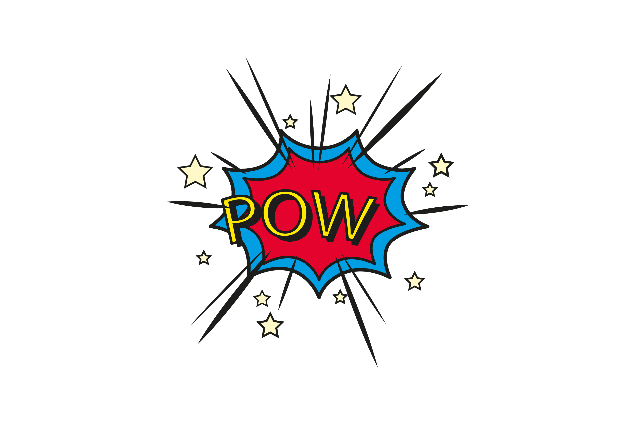 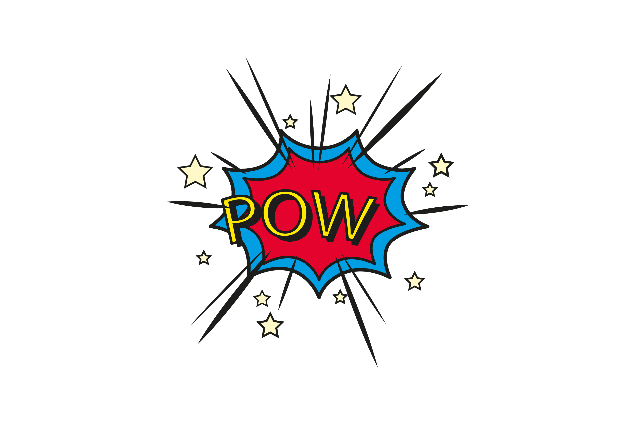 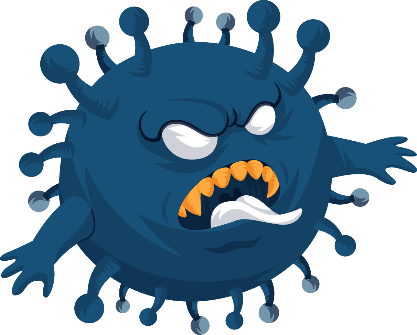 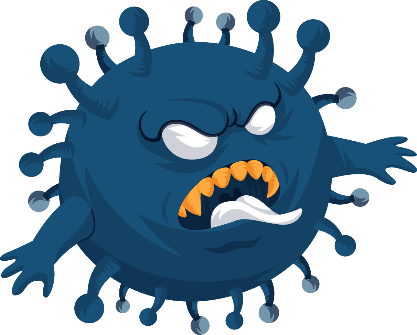 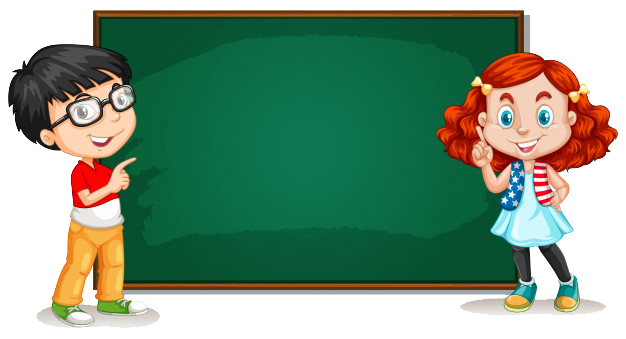 Câu 1: 74 – 8 = ?
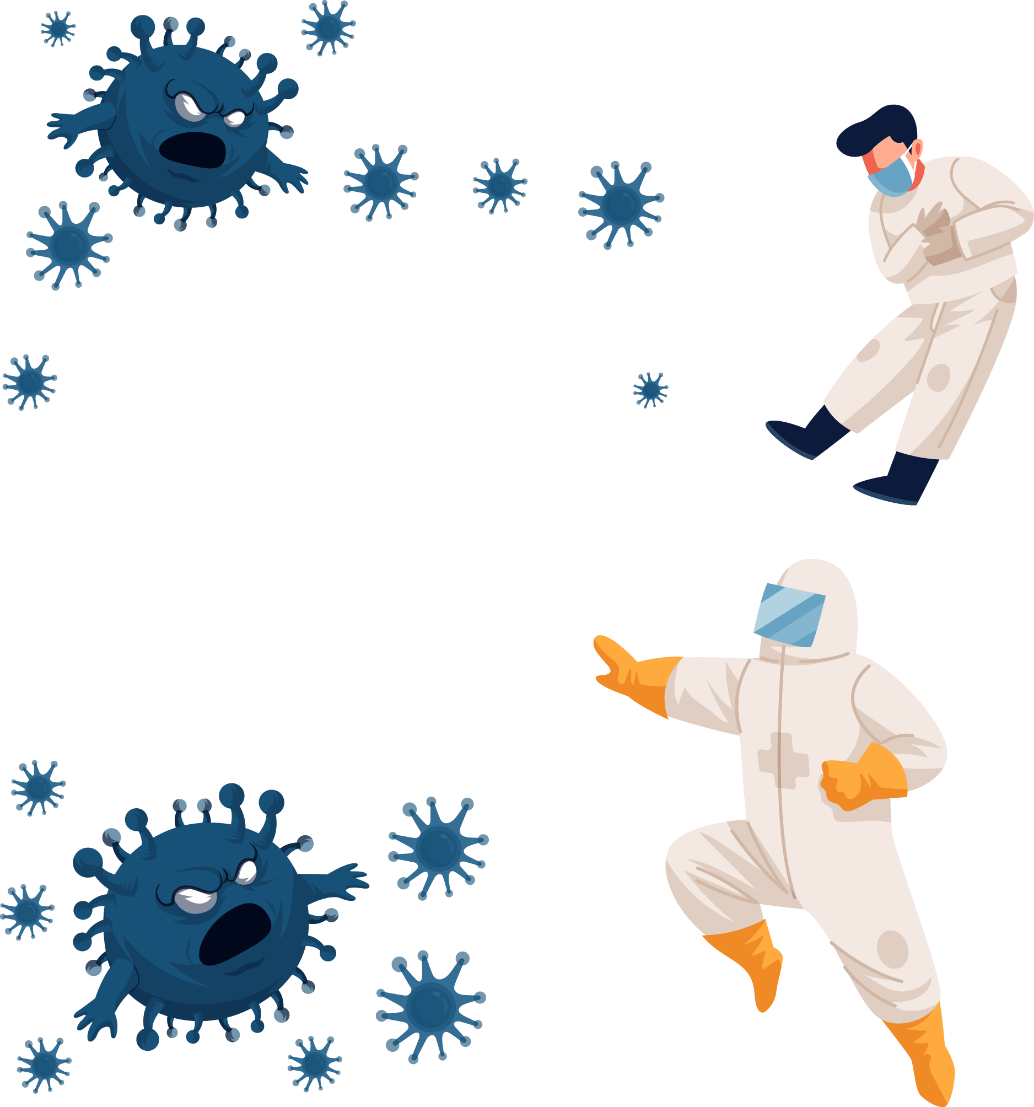 62
64
66
54
500
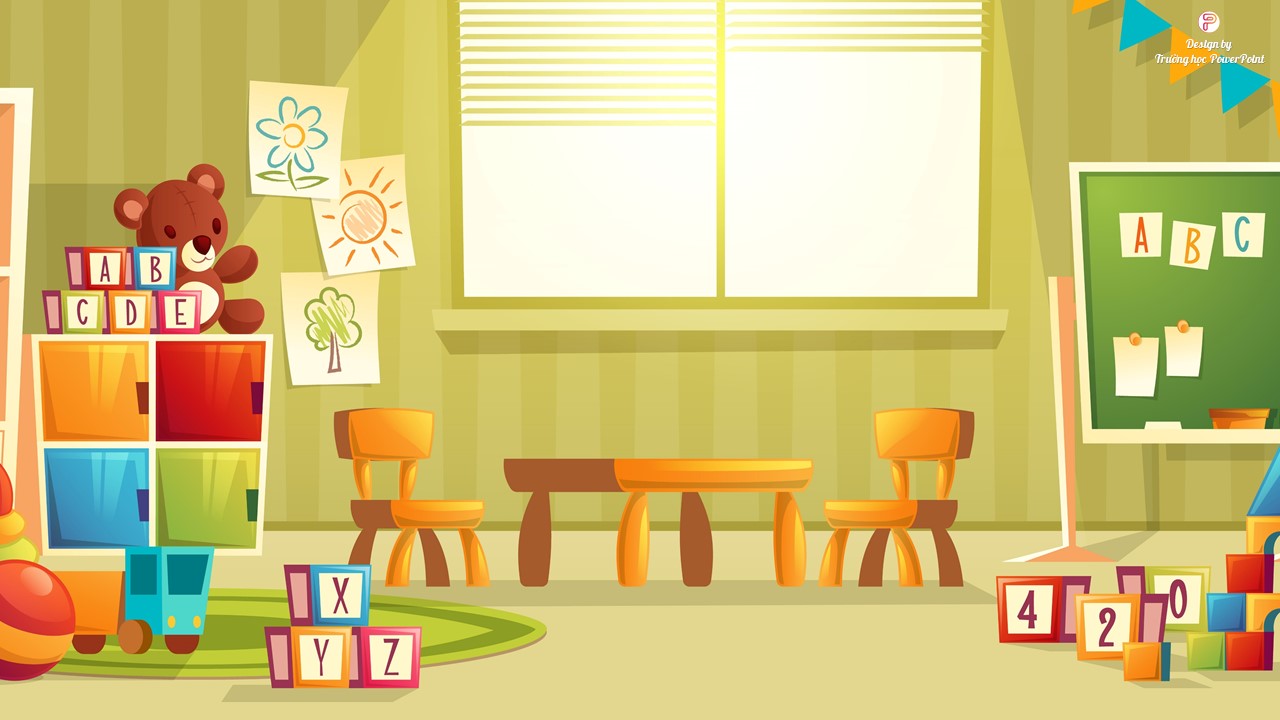 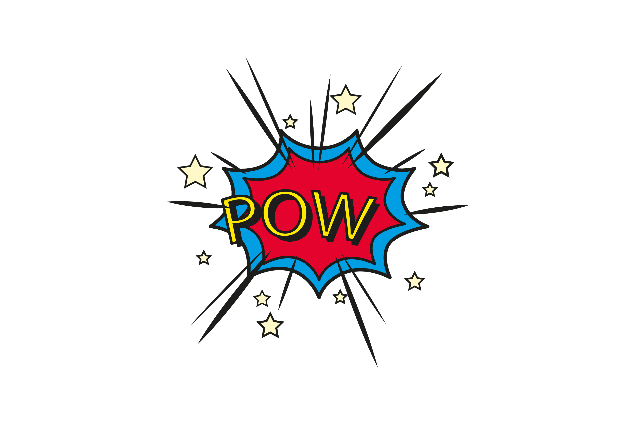 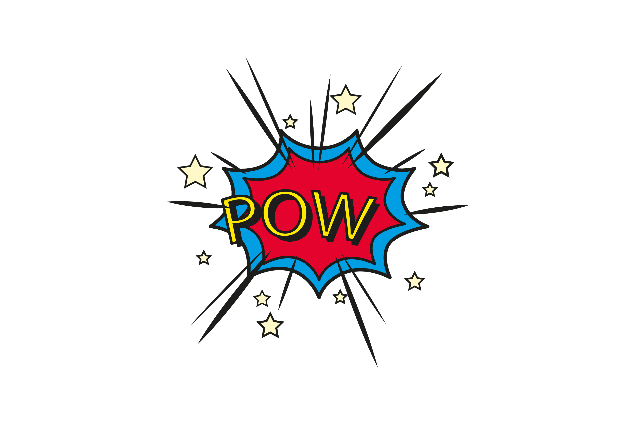 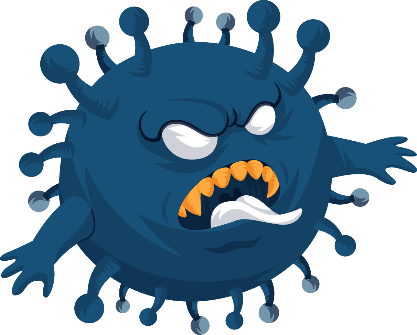 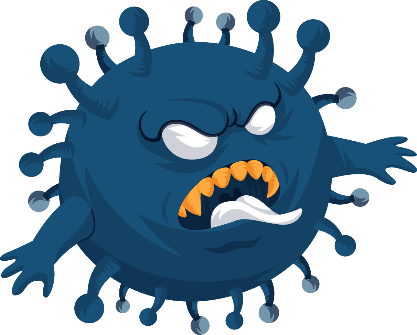 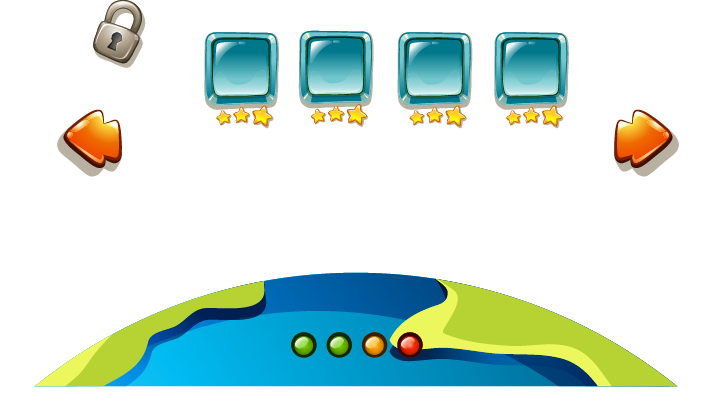 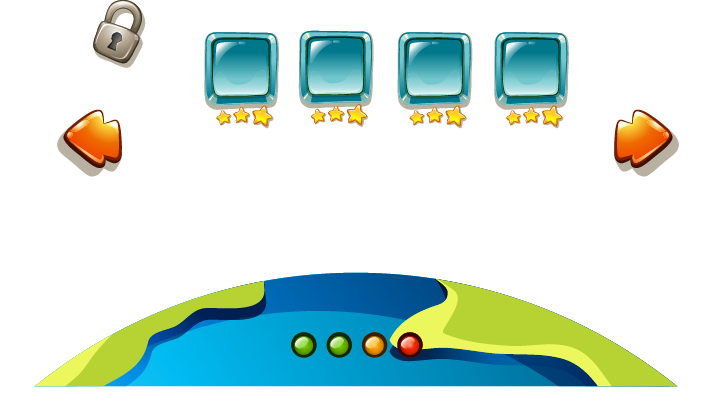 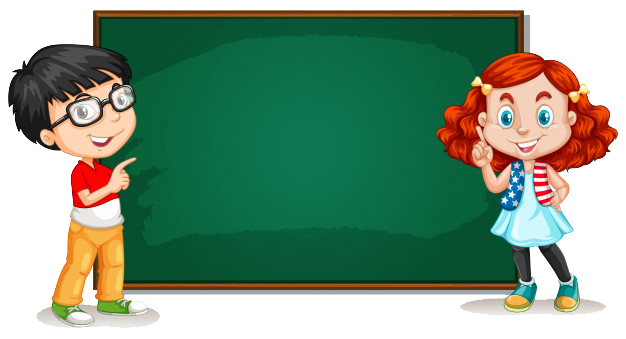 Câu 2: 47 – 8 = ?
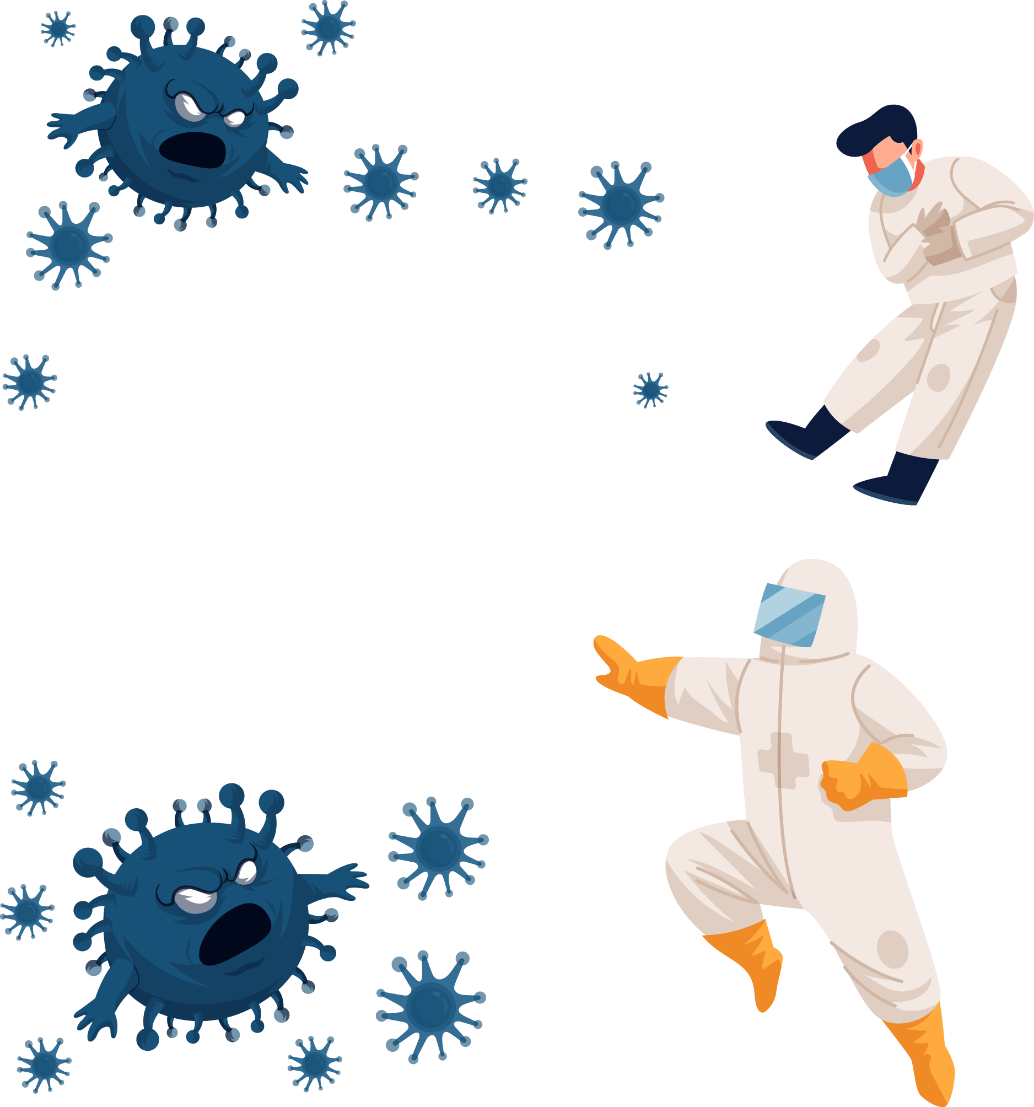 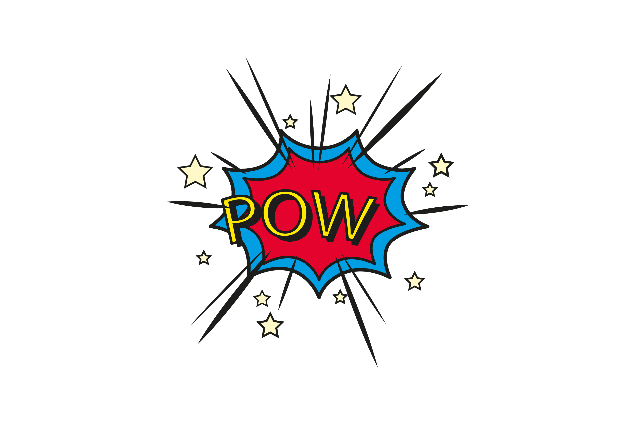 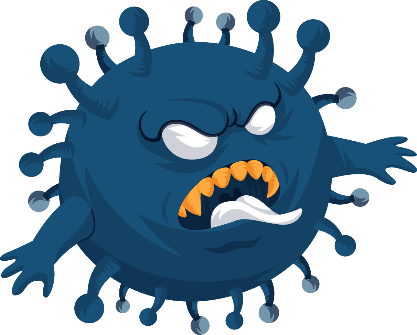 39
38
29
28
1000
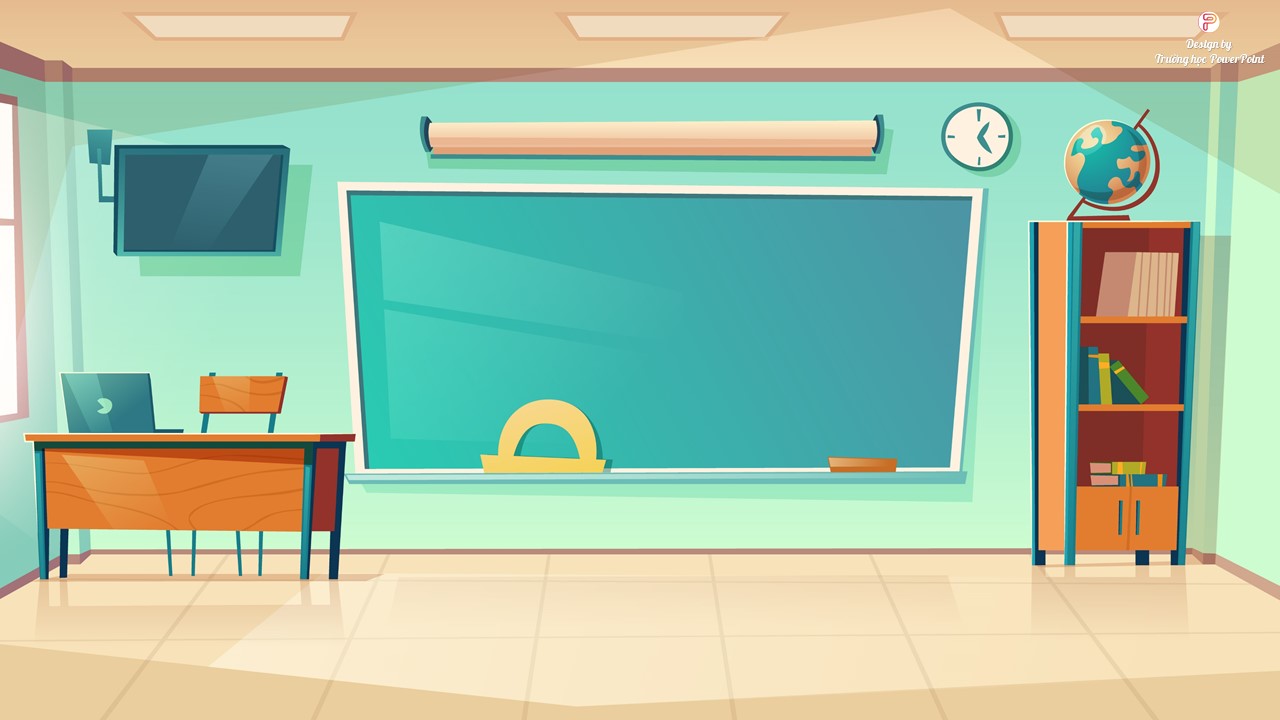 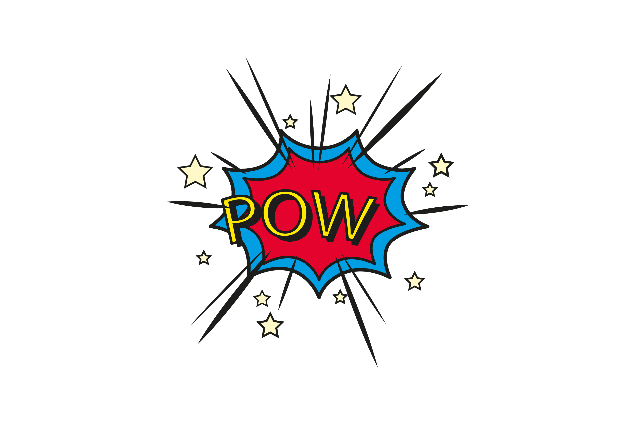 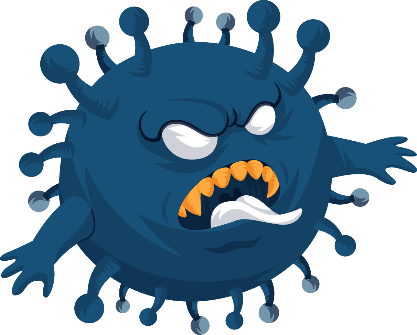 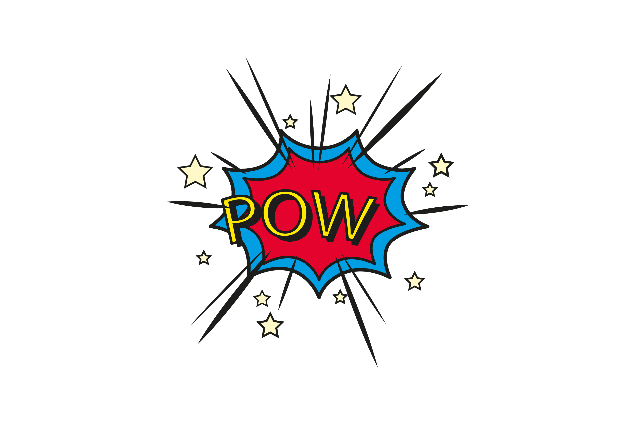 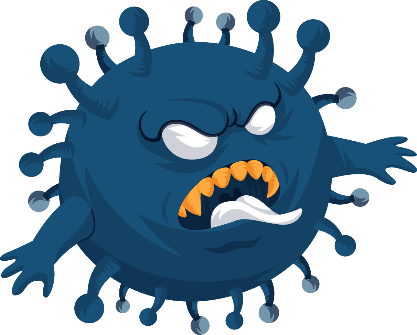 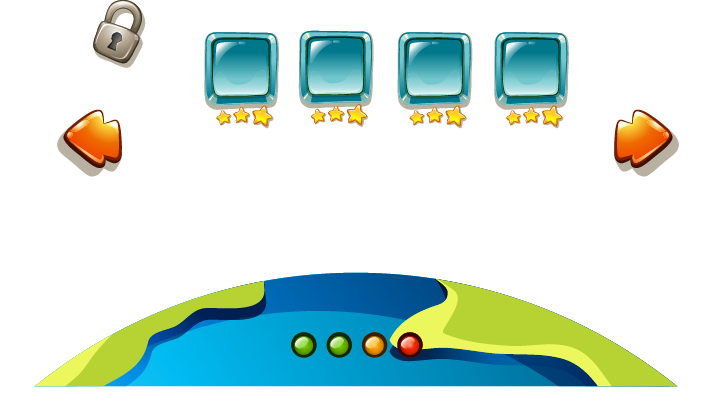 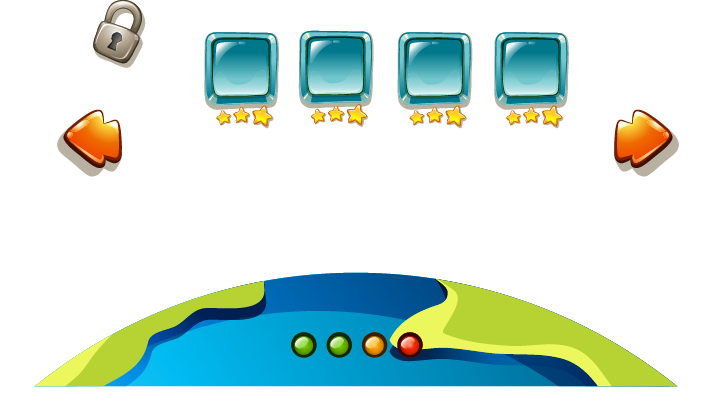 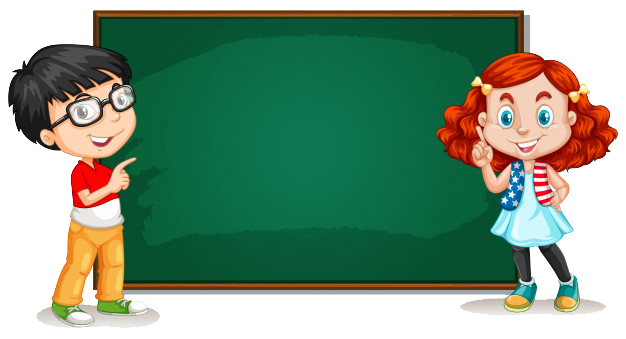 Câu 3: 35 – 6 = ?
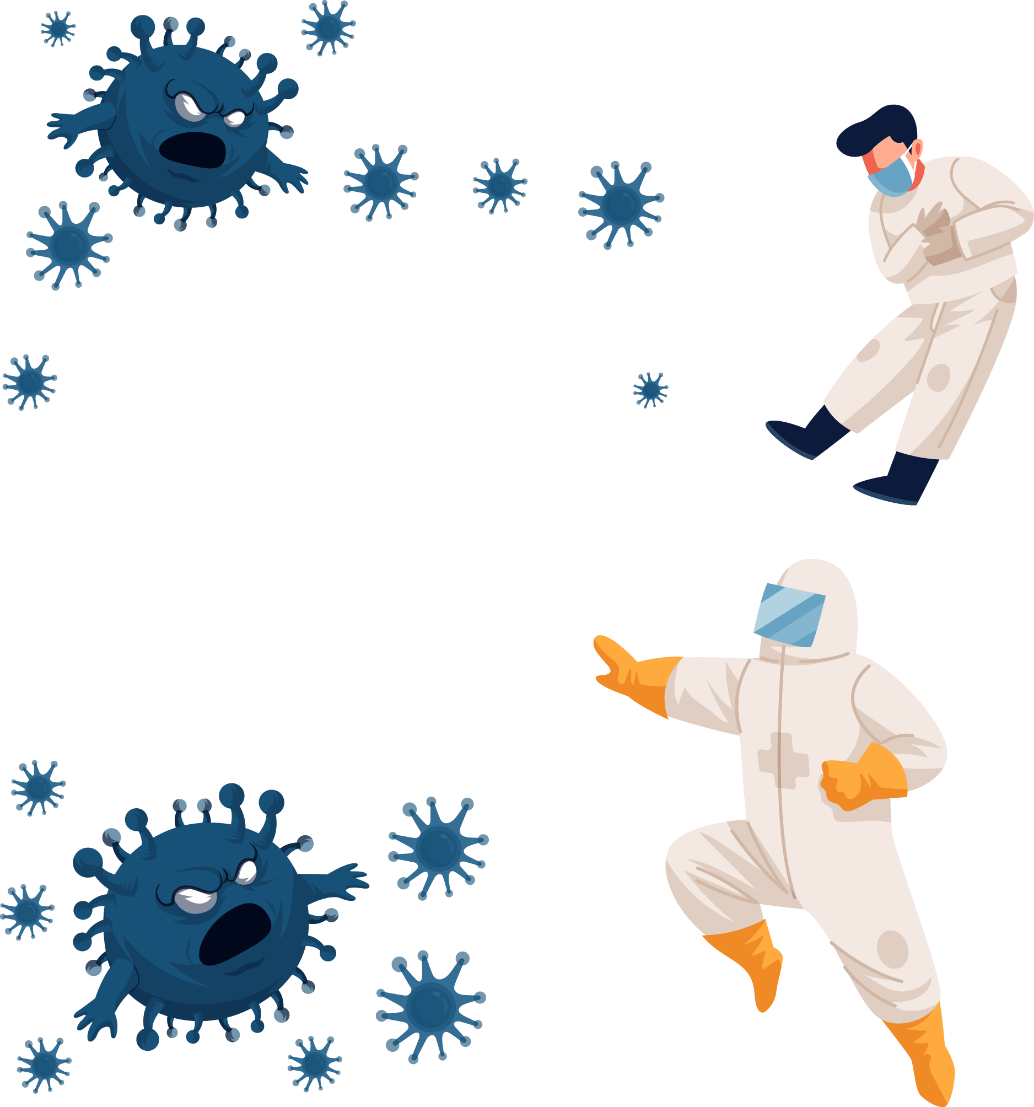 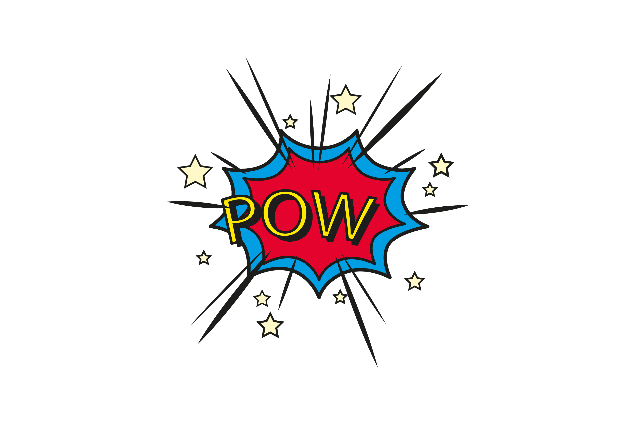 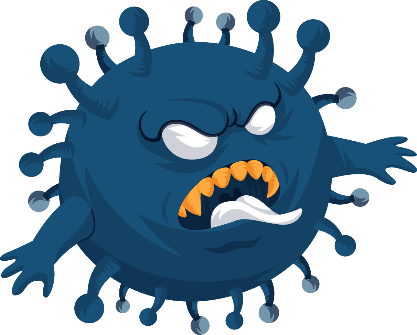 36
26
31
29
1500
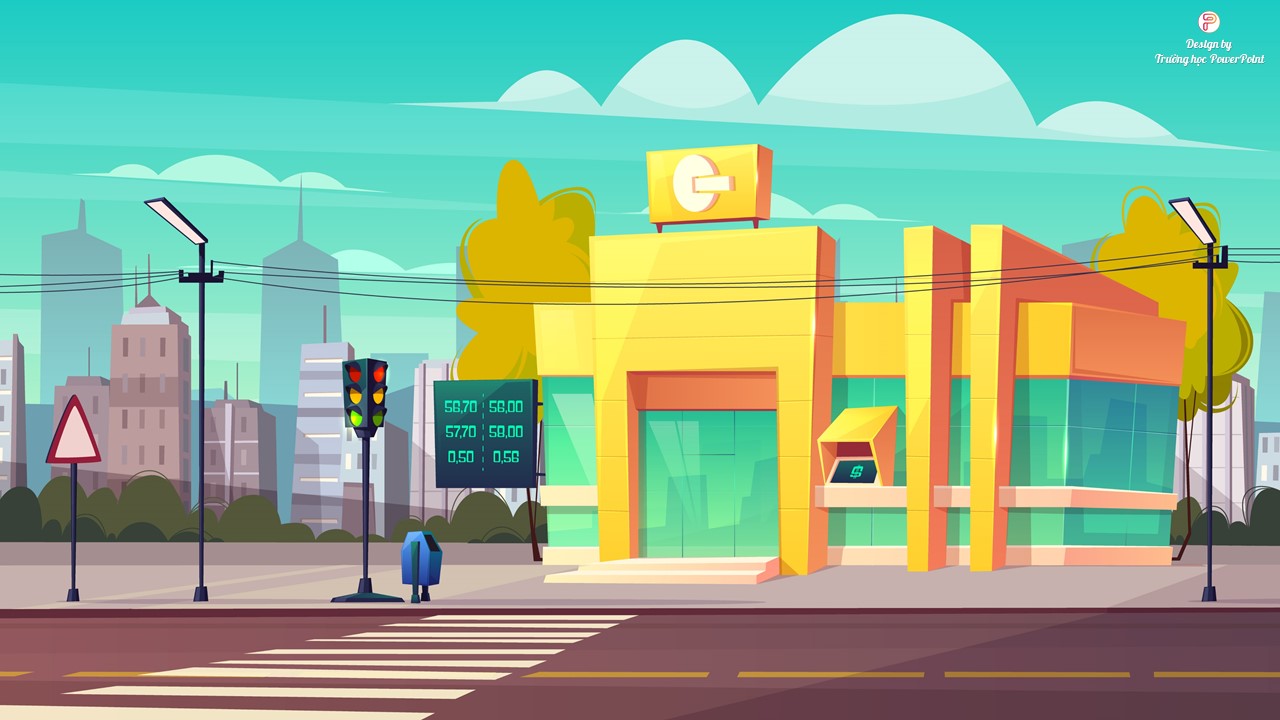 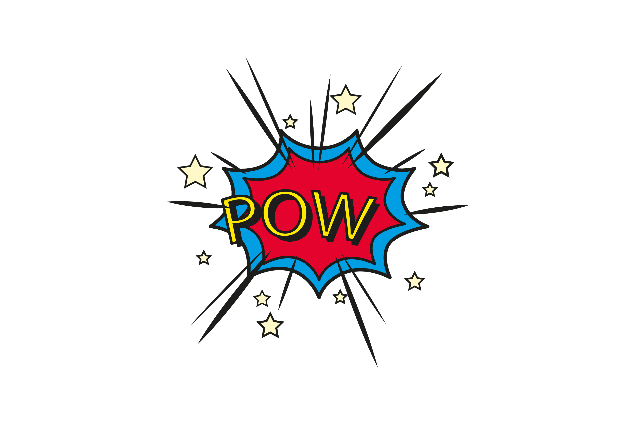 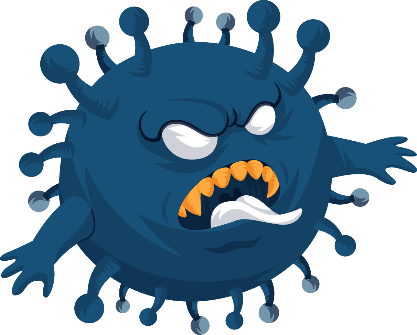 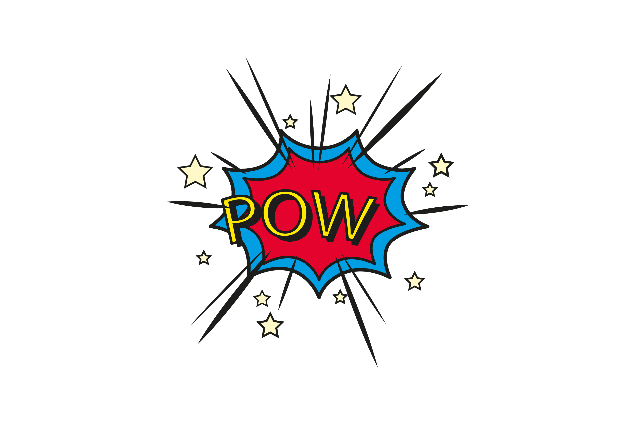 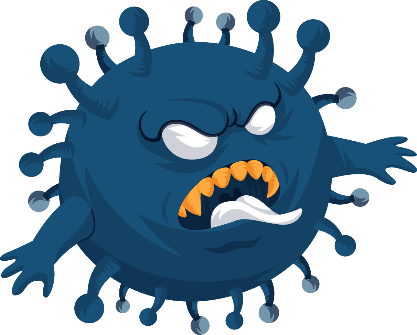 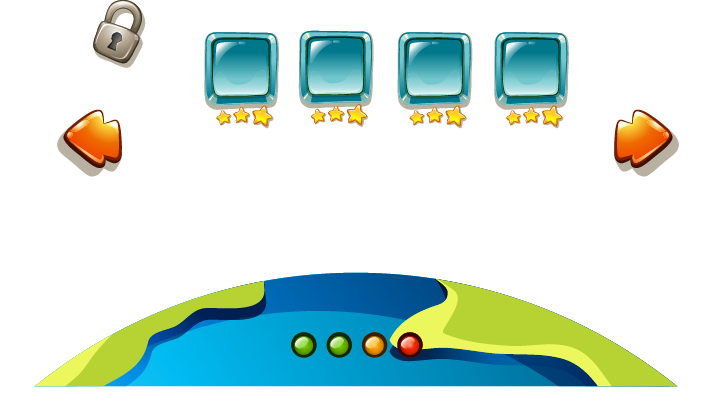 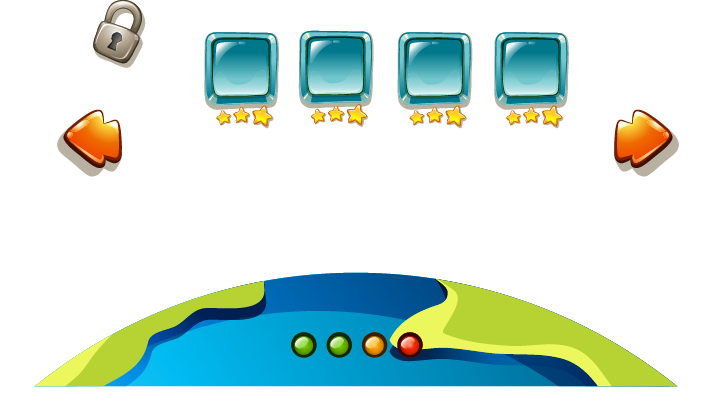 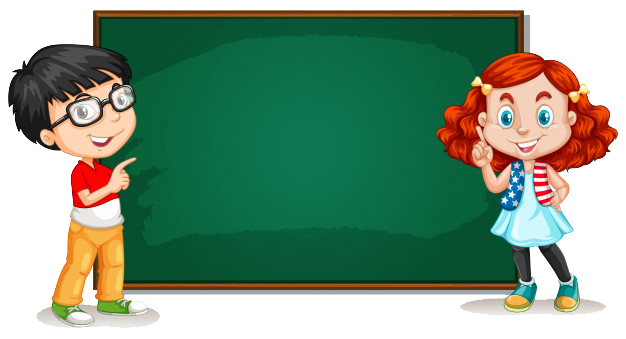 Câu 4: 23 – 9 = ?
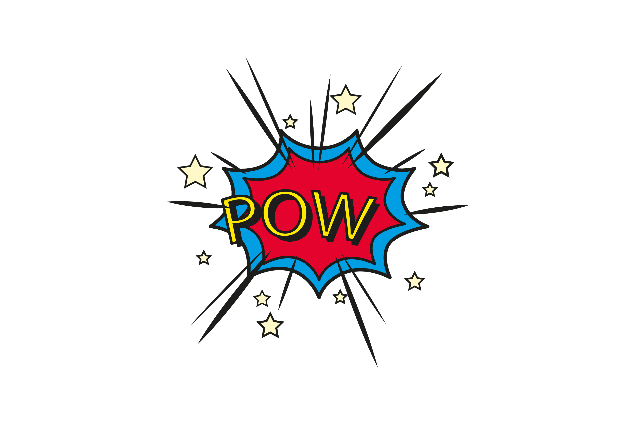 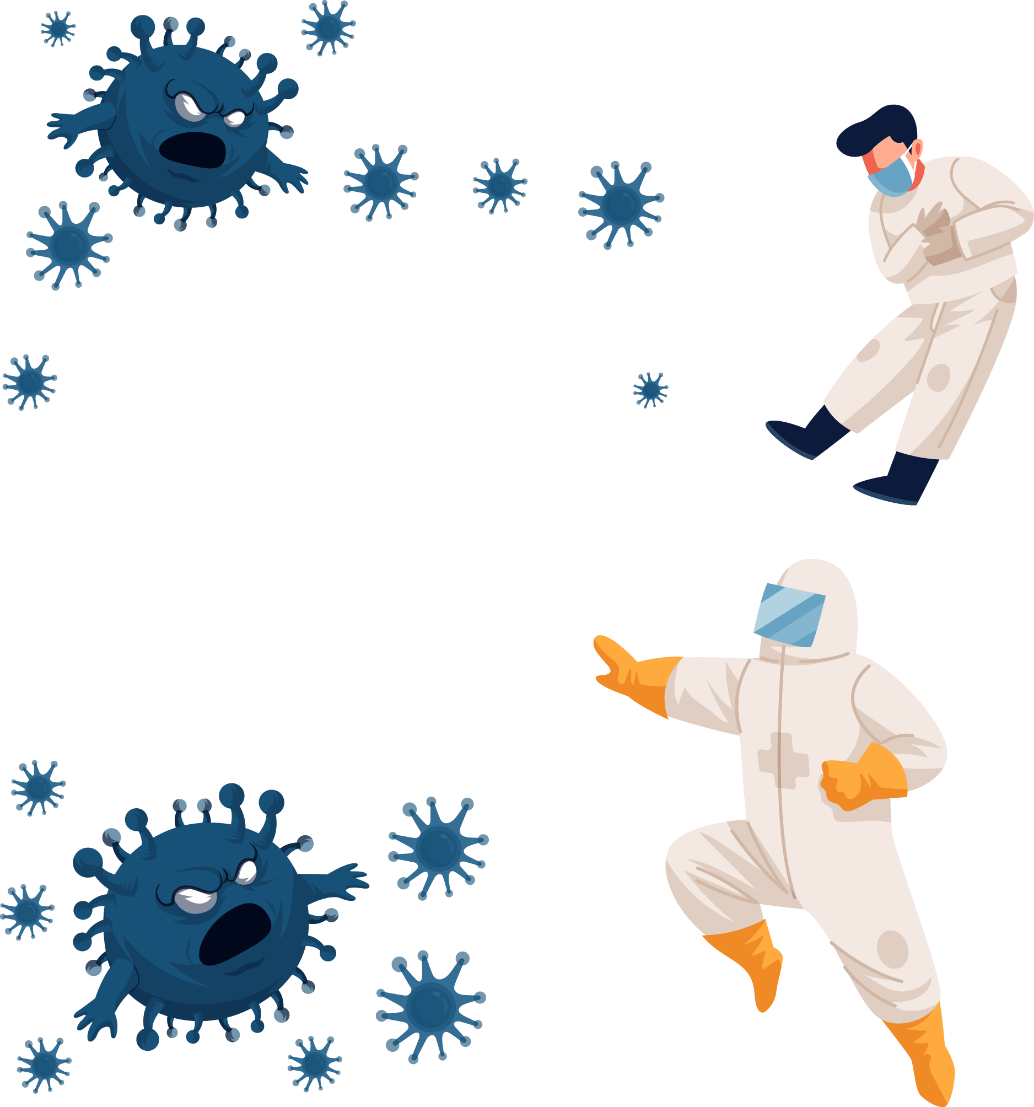 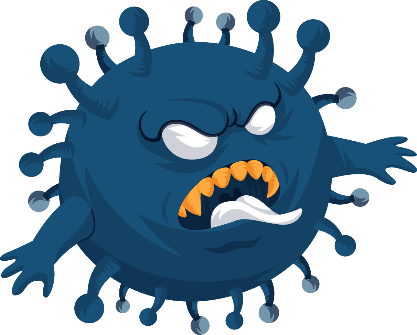 14
22
13
24
2000
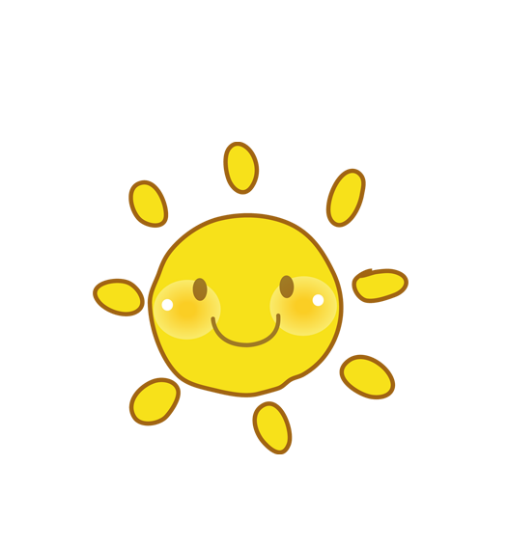 Bài 22:
Phép trừ (có nhớ) số có hai chữ số cho số có một chữ số (Tiết 4)
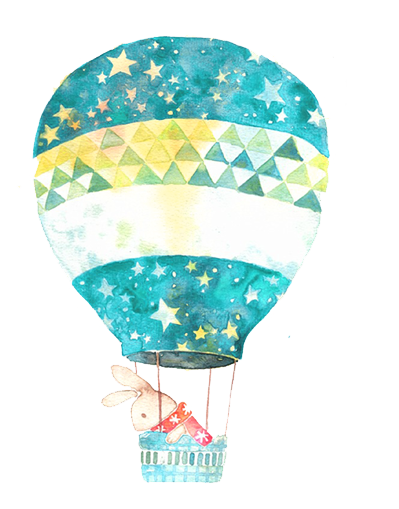 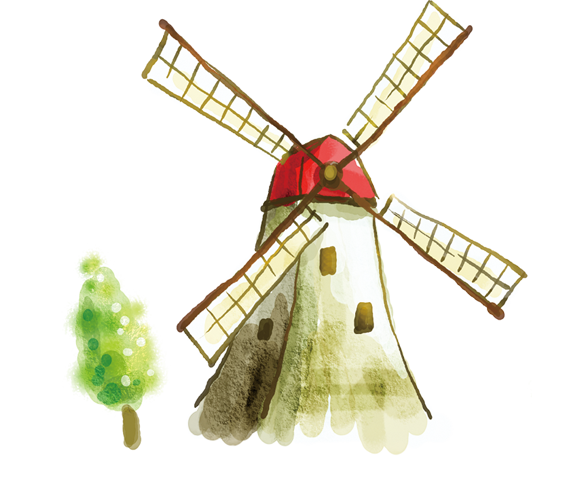 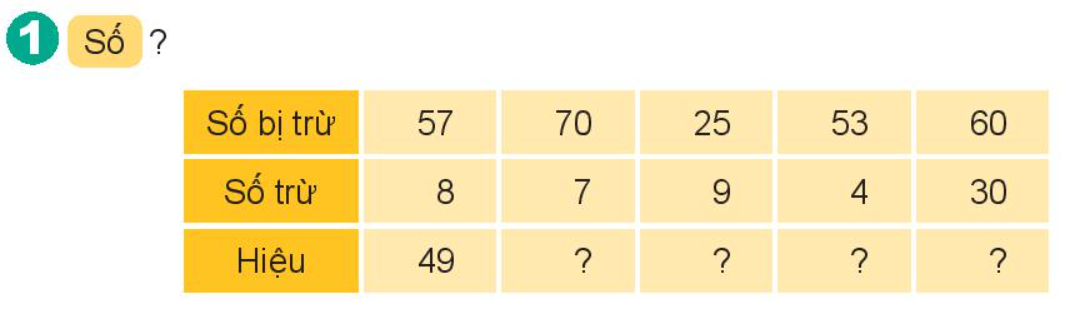 16
49
30
63
8
9
10
Có số bông hoa bị mực che khuất là:
35 - 9 = 26 (bông)
Đáp số: 26 bông
11
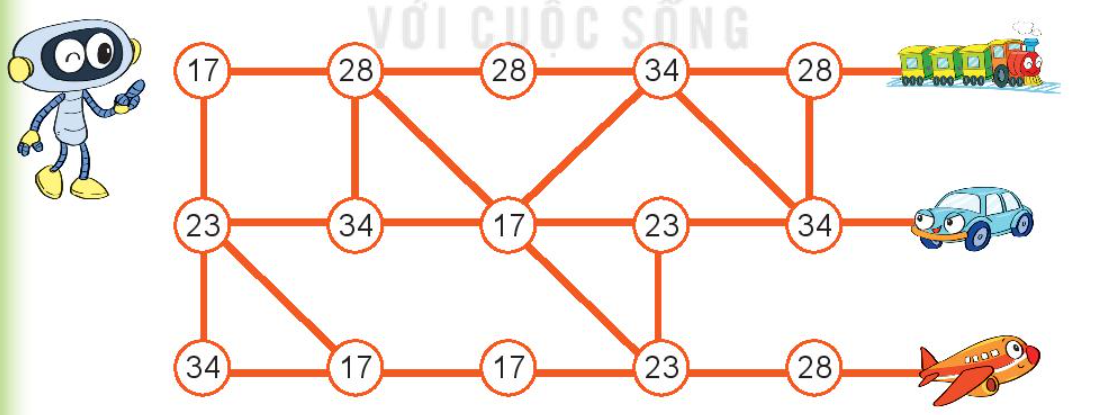 12
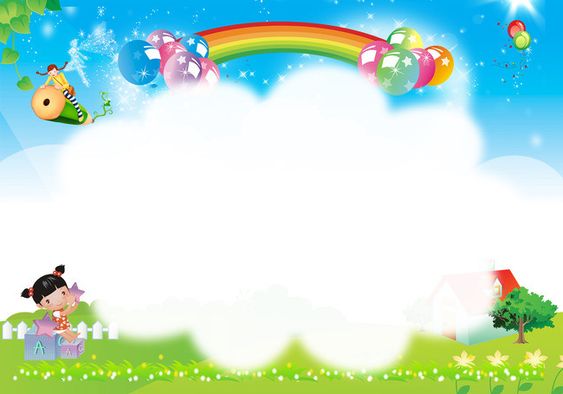 Chúc các thầy cô mạnh khoẻ
Chúc các con chăm ngoan